Early
Russian
History
Russia Today
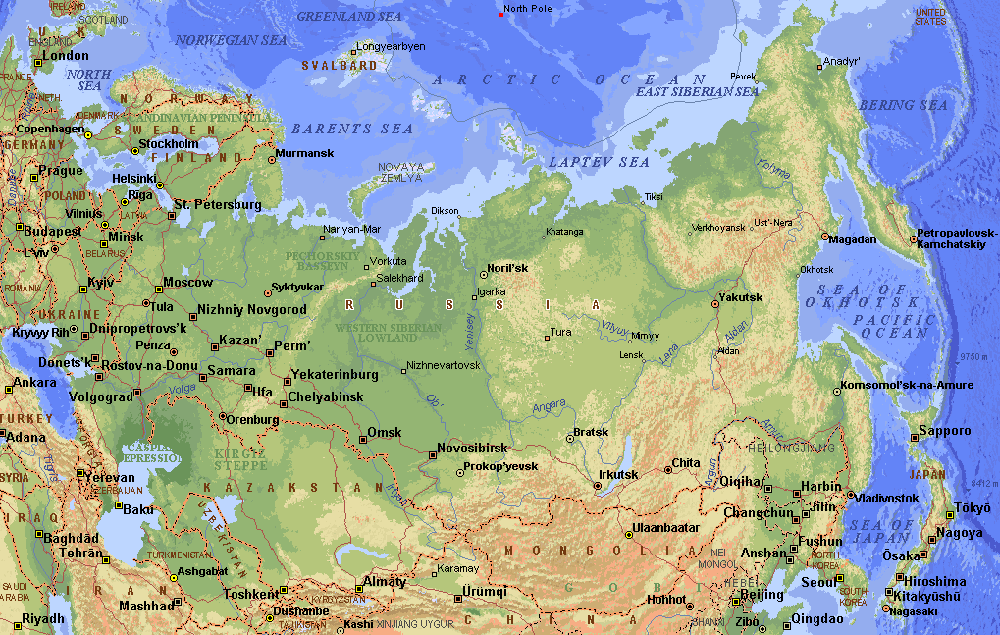 Former Soviet Region Compared in Latitude & Area with the United States
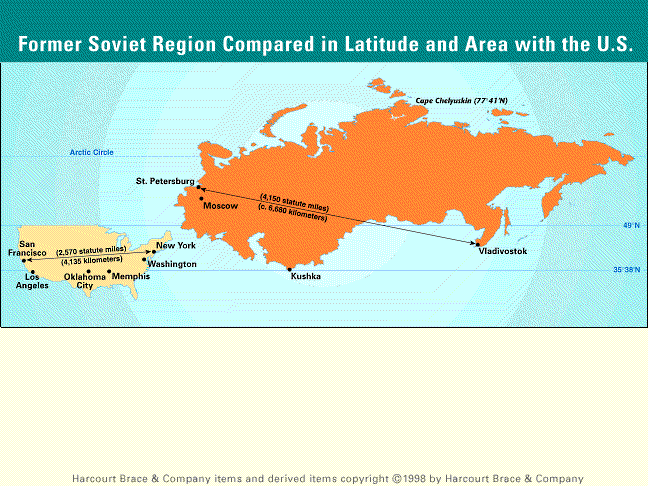 Russia’s Time Zones
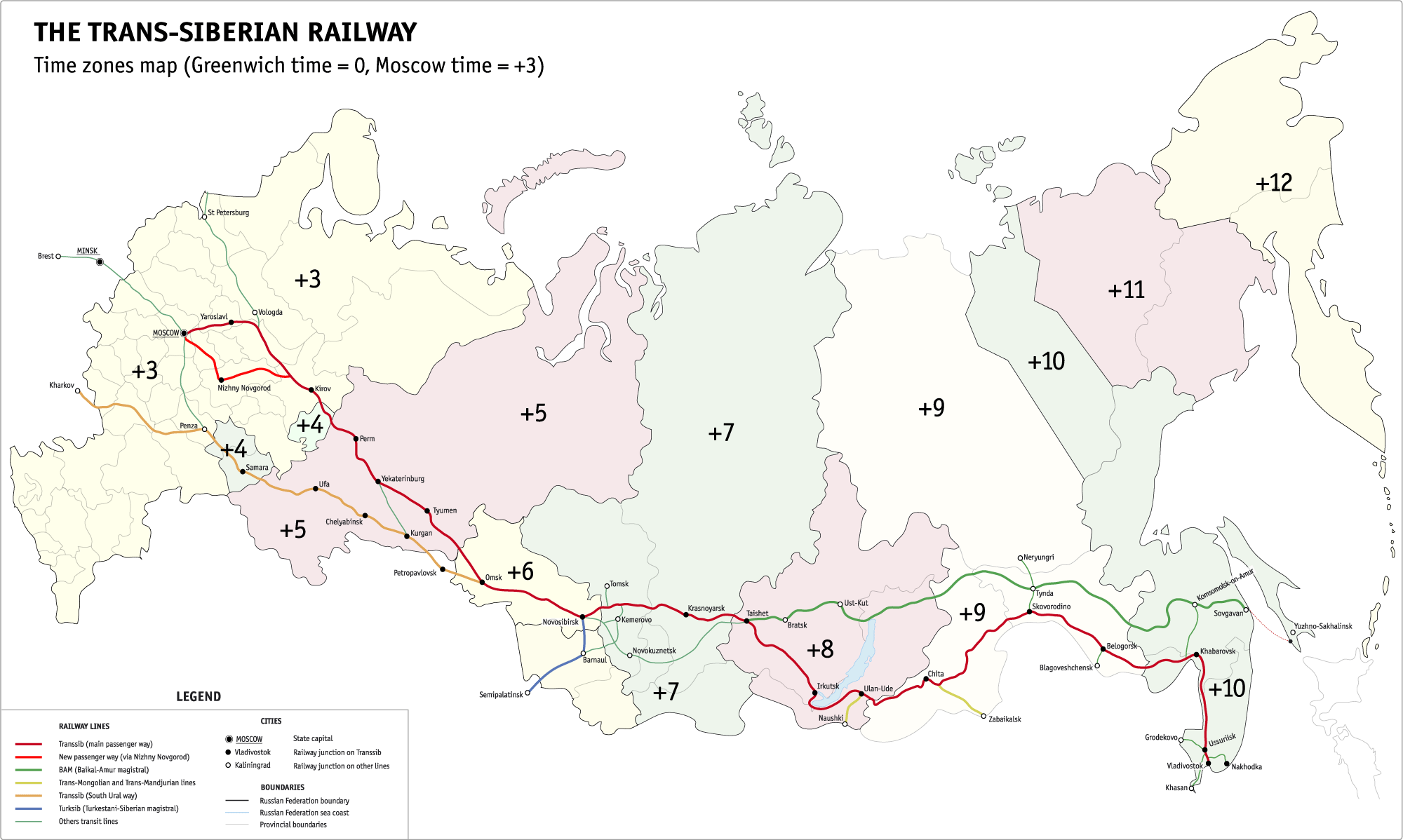 Topography of Russia
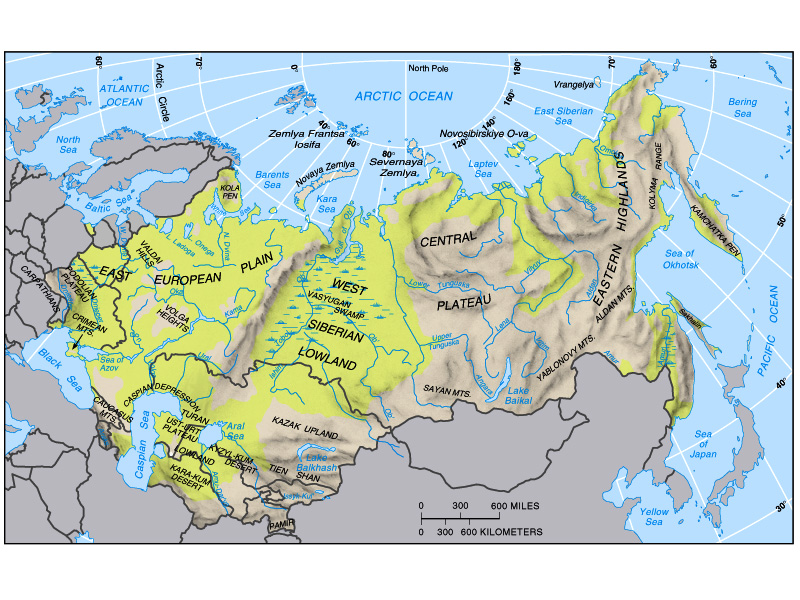 Rich Soil of the Steppes
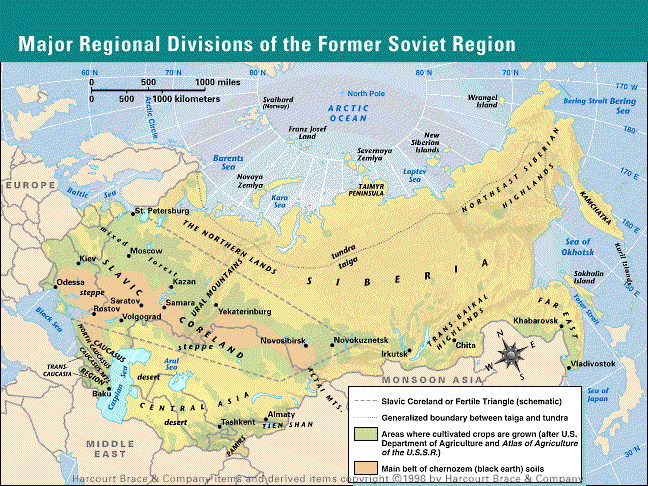 Chernozen Soil
Siberia  “Permafrost”
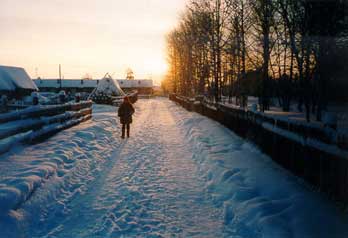 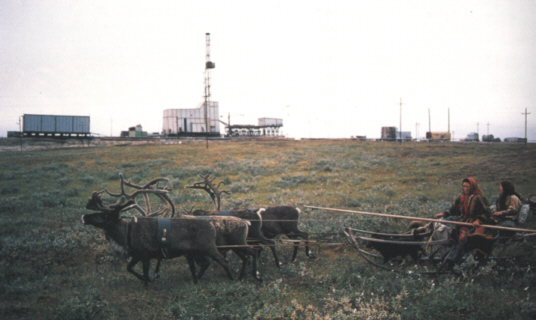 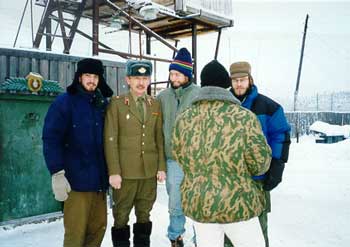 Average temperatures of January    vary from 0 to -50°C, and in    July from 1 to 25°C 
 150,000,000 population.
A former “gulag”  Soviet prison camp.
Themes in Russian History
Expansion by conquest.
Need for warm-water ports.
The necessity of a strong, central government.
Control of multiple ethnic, cultural and religious groups
Protection from neighboring countries
Early Russia
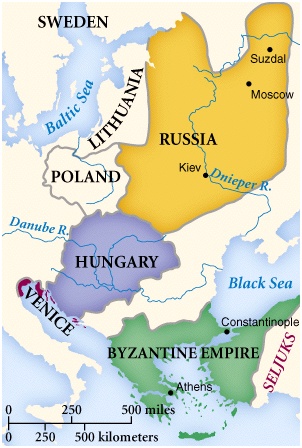 Early Byzantine Influences:Orthodox Christianity
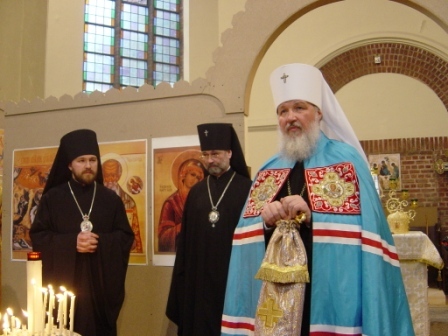 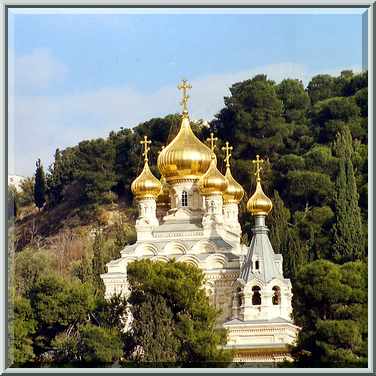 Rus choose Orthodoxy over R.C. because of the beauty of the buildings (Hagia Sophia)
Early Byzantine Influences:Orthodox Christianity
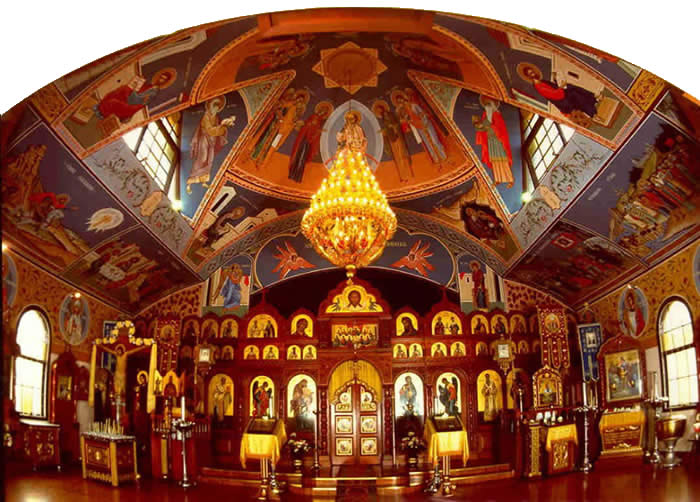 Early Byzantine Influences:Cyrillic Alphabet
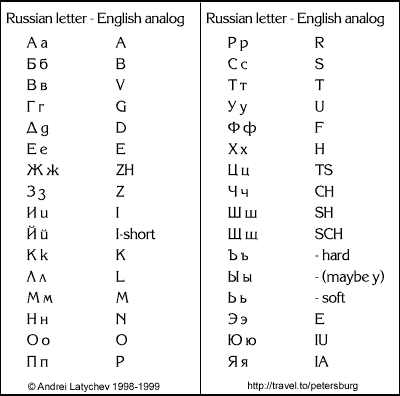 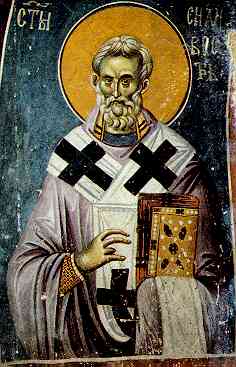 Monk, Cyril goes to Rus to teach Orthodoxy helps develop alphabet for their language
Think about the impact of the choices made by the Rus.  How do they affect Russia?
What other things have a huge effect on the development of Russia?
“Stuff”  that made a difference
Mongol invasion WHY?
Geography		HOW?
Written language HOW?
Religion WHY
Black death (lack thereof) WHY
Novgorod
(Early Capital)
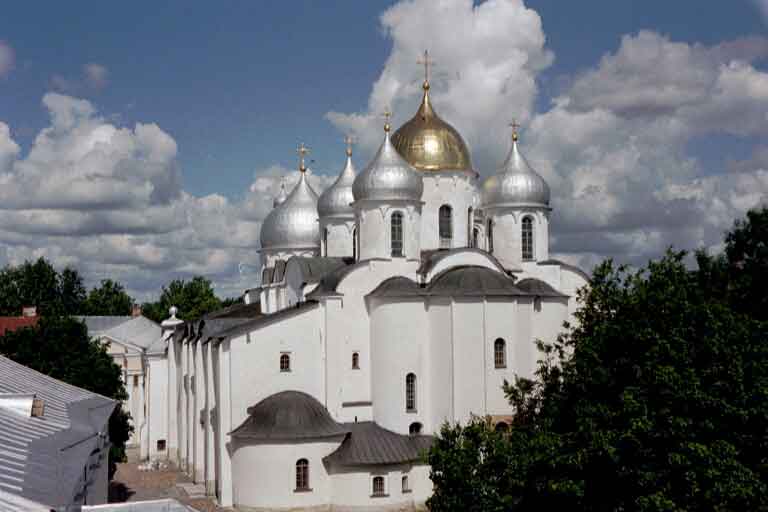 Russian Boyars
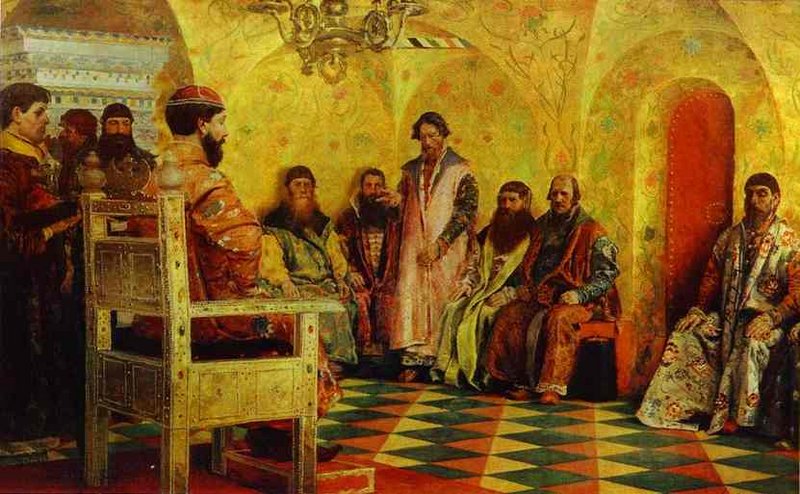 Russian Expansion
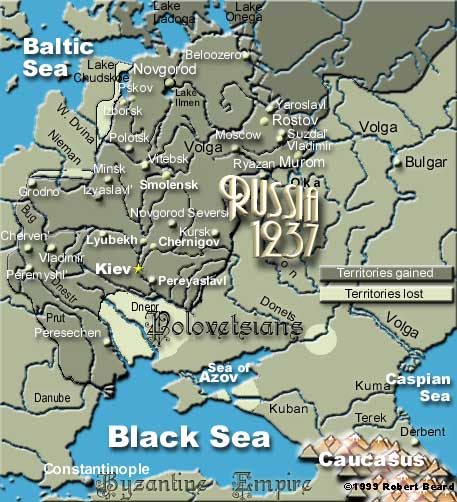 The Mongols Invade Russia
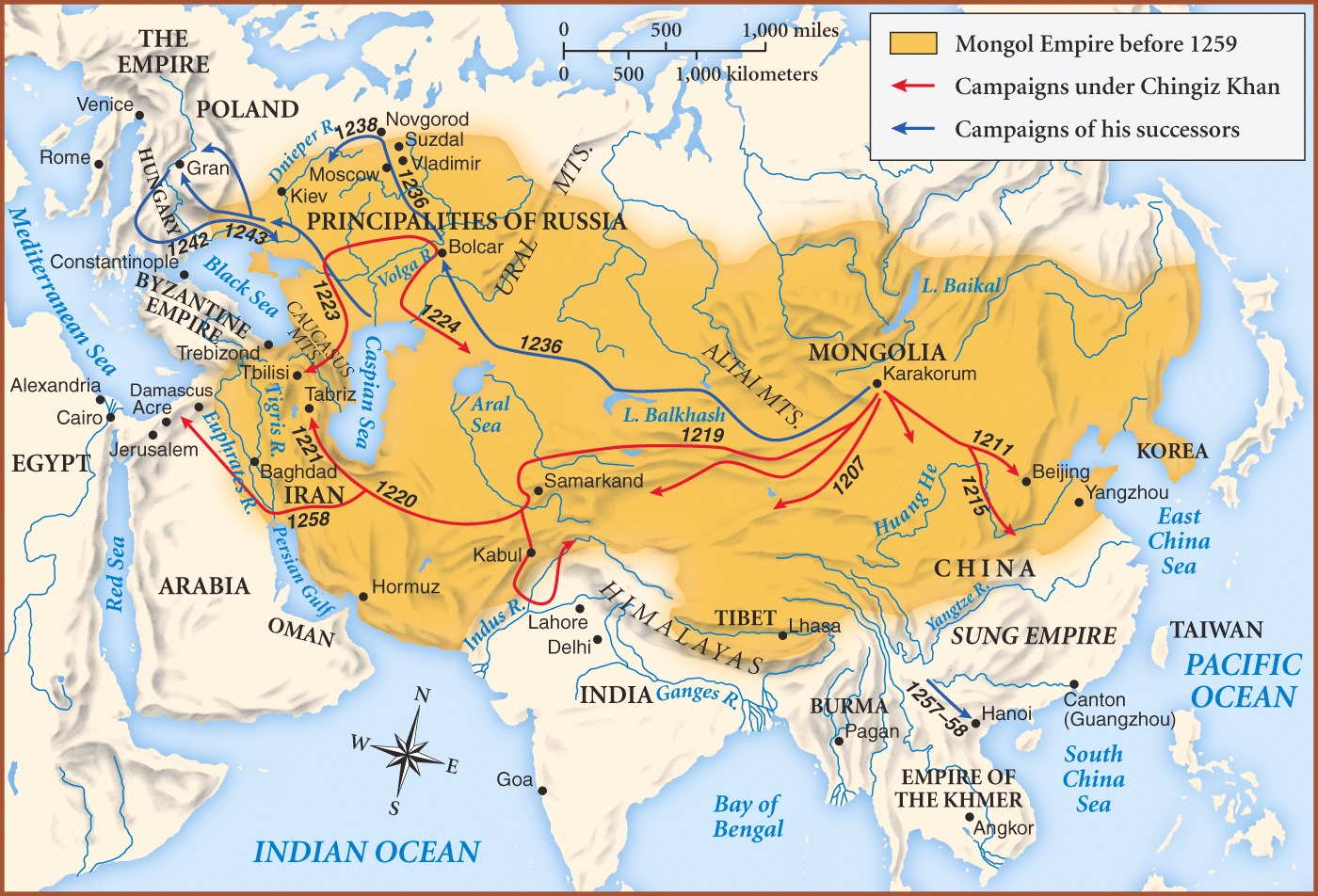 Known as Golden Horde/Tartars.  Mongols wreaked havoc on Eastern Europe.  They were the Borg of their day.  Resistance was futile!  Novgorod resisted and was destroyed.  Moscow became the new capital
Ivan the Great (r. 1462-1505)
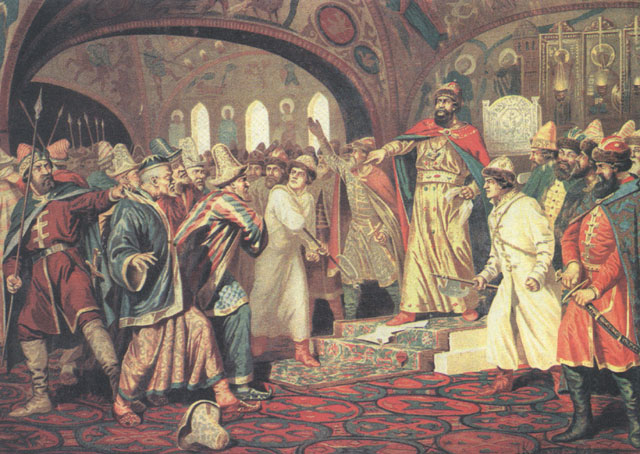 Ivan III Tearing the Great Khan’s Letter Requesting More Tribute in 1480.
Ivan IV (TERRIBLE)it means awesome although he was mean too
Ivan inherited the throne age 3.  Boyars ruled in his stead, led by Shulsky.
Ivan gains control age 13 and has Shulsky thrown to the dogs (they tore him apart)
What he wanted:  	
Respect for throne
Expand the kingdom
Reduce the power of the 
	Boyars.
Pushed the idea that he 
	was descended from 
	Caesar.  Hence CZAR
(killed his son in a fit of rage)
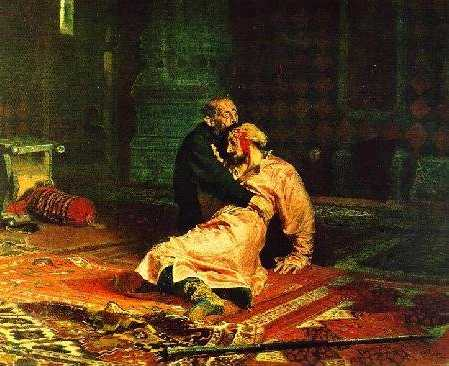 More Ivan IV
Conquered the Khanates of the Tartars
Sets sights on Poland and Lithuania, but fails, and abdicates









Returns but very paranoid (this is his reputation)  Divides Russia in 2
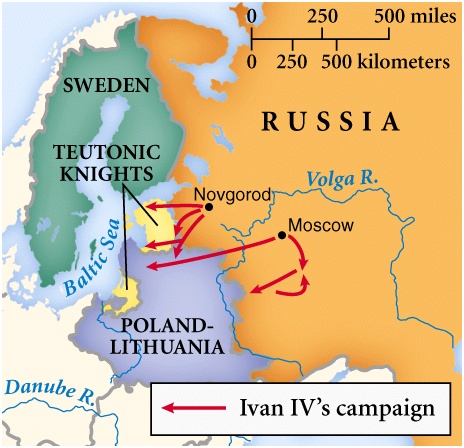 Russia in the Late 1500s
2 Part Russia:
One as it had always been  
Ivan ruled the other with an iron fist!  
Known as Oprichnina.
Ivan set up secret police (not for the last time) called Oprichniki.
They carried dogs heads and brooms to symbolize sweeping out the treacherous dogs.
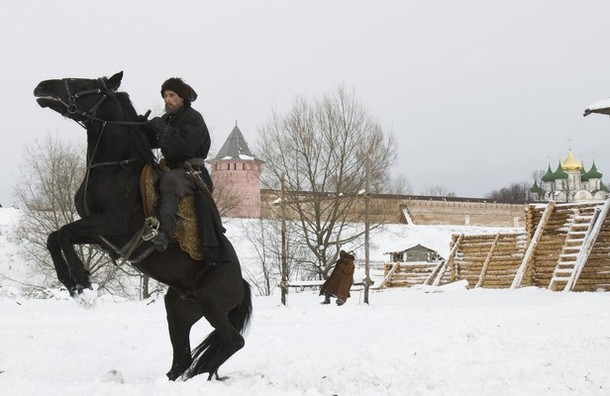 And surprise, surprise, 
they found thousands
of them!  
(not for the last time)
Michael Romanov (r. 1613-1645)
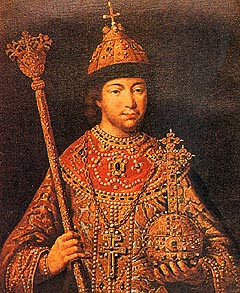 Romanov Dynasty(1613-1917)
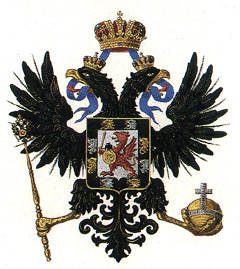 Romanov Family Crest
What bird is part of the crest?
The Pendulum of Russian History
Pro-WestFor Progress & ChangeEncourage New Ideas,Technologies, etc.
Anti-WestIsolationistXenophobicUltra-Conservative
A few Tsars
Intellectual elites
Merchants/businessmen
Young members of the middle class.
Most Tsars
Russian Orthodox Church
Military
Boyars
peasants
REFORM-MINDEDLEADER
DEMAGOGUE
Peter the Great (r. 1682-1725)
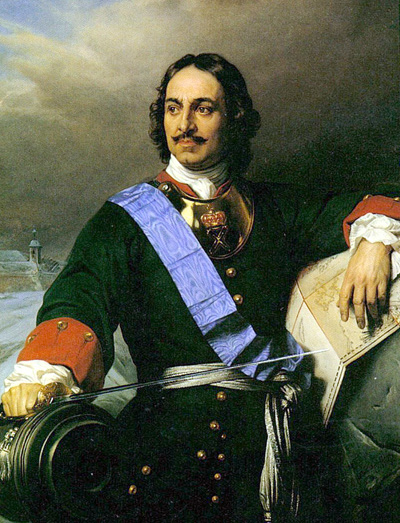 Modernize/Westernize Russia
Saw the advances made in the West
Willingly or not Peter was determined to force Russia into the modern era
Traveled to the West to learn
Carpentry
Mathematics
Military training and tactics
Including how to torture (must have visited Britain)
Started with Church, education, economy and military
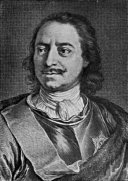 Church
Why go after the Church?
Wealth
Power and influence
Patriarch died.  Peter replaced him with group known as SYNOD
1721 Regulation abolished hierarchy making positions the responsibility of the Synod
Clergy now answered to Peter.
Their job:
Work for state causes
Make congregations submissive to will of state
Education
Necessary part of ongoing changes to be made
Schools of navigation and math, artillery and languages 1701
State newspaper “Vedomosti”
School of medicine 1707
School of engineering 1712
Travel abroad to learn 
	new technology, 
	economics, political 
	thought
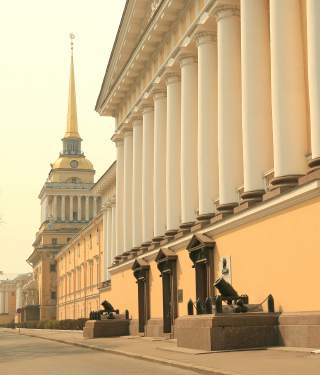 Military
Massive modernization in Navy and Army
				ARMY
Limited professionals - Strelsky (abolished and soldiers spread through other regiments) 
Russian army based on peasants going to battle for the Motherland led by village elders
All soldiers now trained in a uniform manner
Conscription meant large numbers (130,000 by 1725)
Military (contd)
Navy
Essentially Peter’s creation
Brought in foreign experts in sailing techniques 
1725 48 ships 
	ready to expand the
	Russian empire
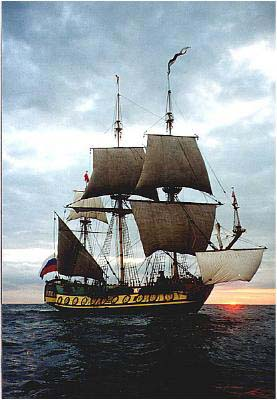 Industry
Tried to copy mercantilist ideas
State dominated industrial output and purchased finished goods
Fixed prices
Profit only made on surplus production over the state’s demand
Agriculture remained medieval.  Little technology.  Remains this way until 1920s and 30s 	     (Stalin 5 yr Plan)
Westernization
Change to western lifestyle
 no beard (tax)
 unveil women
 women allowed out in 
		society
 no spitting
 no scratching at dinner
 clothing in French fashion
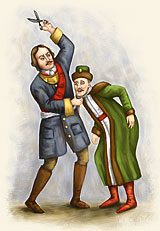 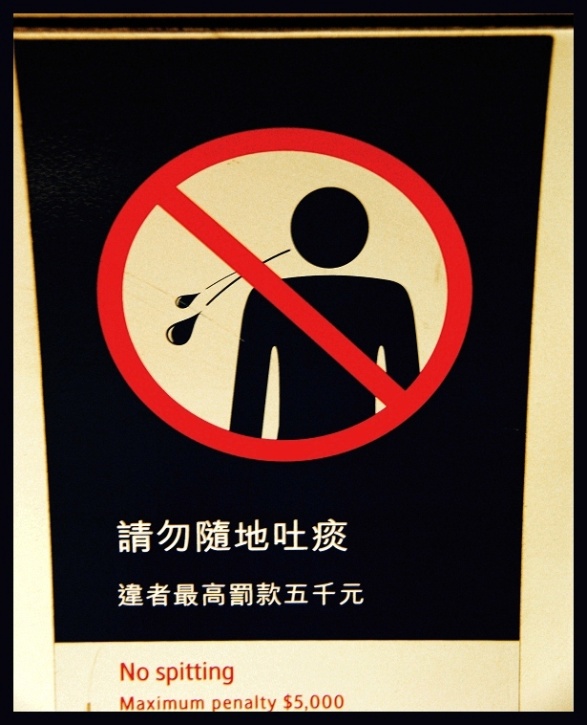 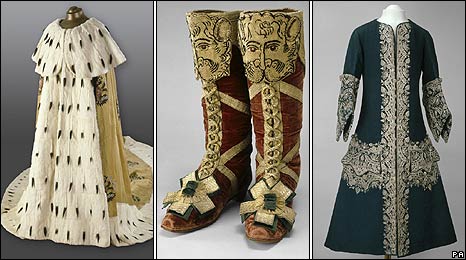 Cost for reforms
Peter did everything to raise capital for these reforms
TAXES
Social – beard etc.
Directly on households.  To avoid paying families lived together in one house.
Soul tax on males.  (every male owed a tax)  If a man fled the community to avoid the tax, the village had to make up the difference.
Bee hives
Table of Ranks 1722
Organized civilian and military position by service to emperor not seniority or birth.
Every civil, military
	and court position
	given a rank 1 – 14.
Gave Czar great 
	control
Continued until 1917.
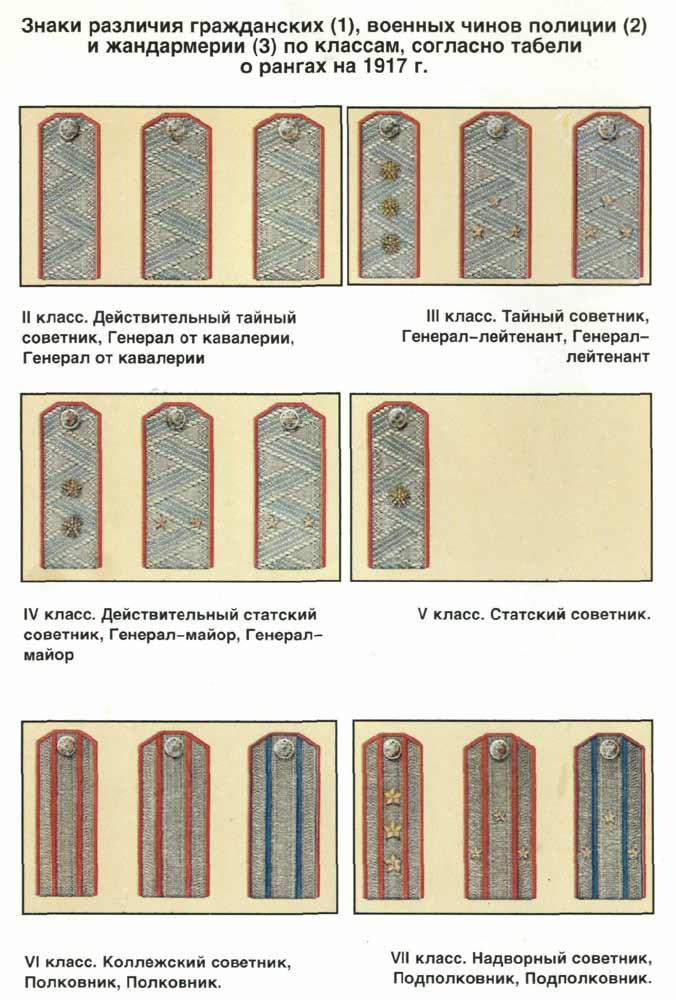 Russia & Sweden After the Great Northern War
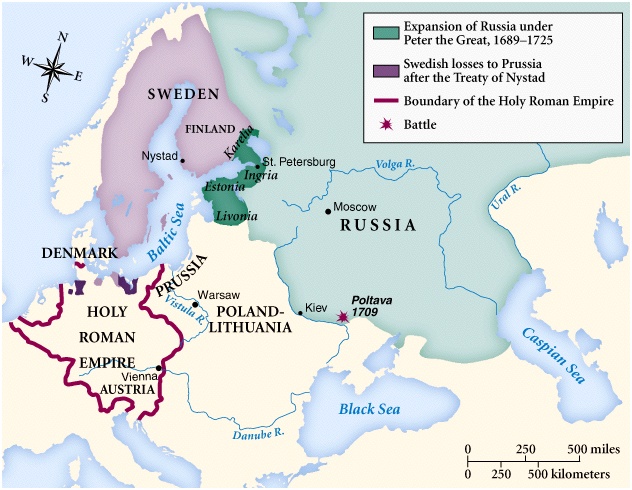